REFLECTION AND ROTATION
Examples
Key Concepts
Rotate shape B from the point (-1, -2)
(-1,-2), clockwise, 90o. Label it C.
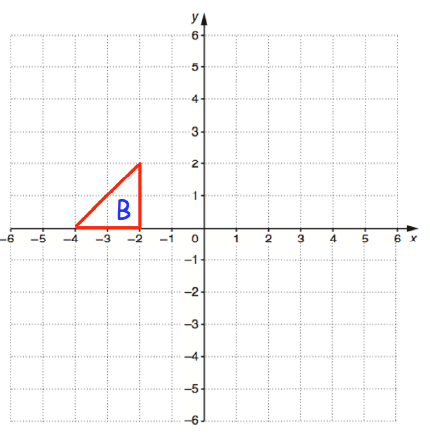 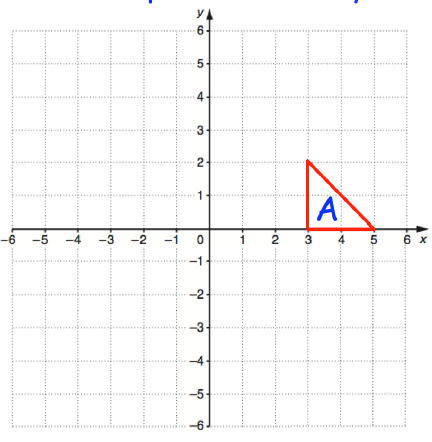 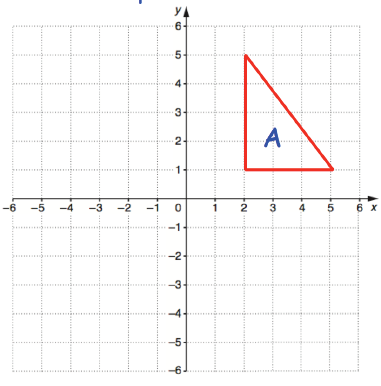 A rotation turns a shape on a coordinate grid from a given point. The shape does not change size but does change orientation.
B
B
C
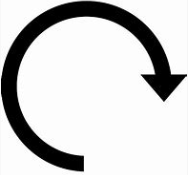 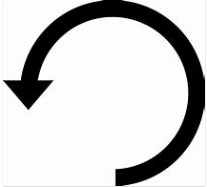 x
Clockwise
Anticlockwise
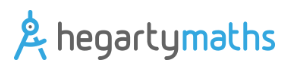 Key Words 
Rotate
Clockwise
Anticlockwise
Centre
Degrees
Reflect
Mirror image
Describe the single transformation you see on each coordinate grid from A to B:
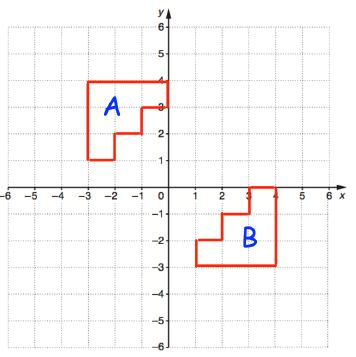 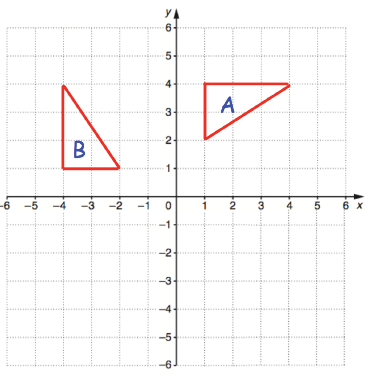 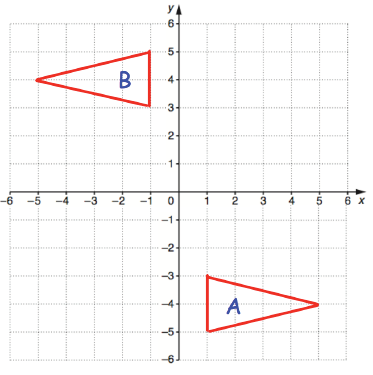 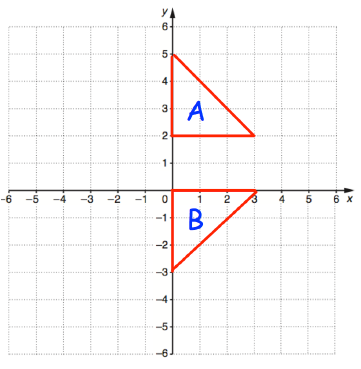 639-641, 652, 653,654,648,649
TRANSLATION AND ENLARGEMENT
Examples
Key Concepts
Enlarge shape A by scale factor 2 from point P.
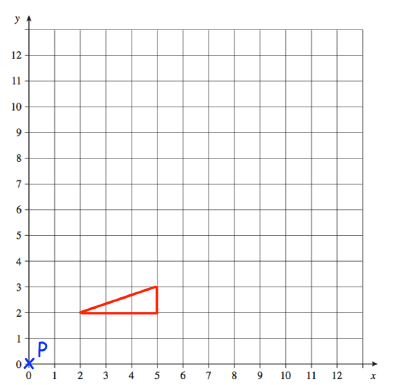 Positive-Right
Negative - Left
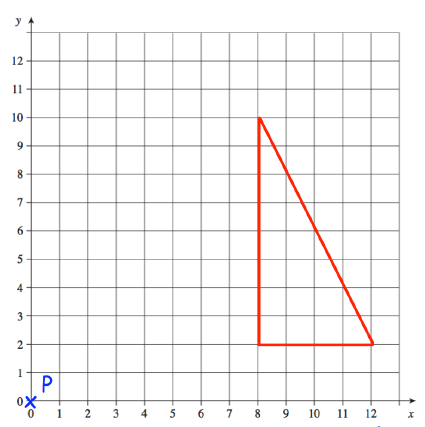 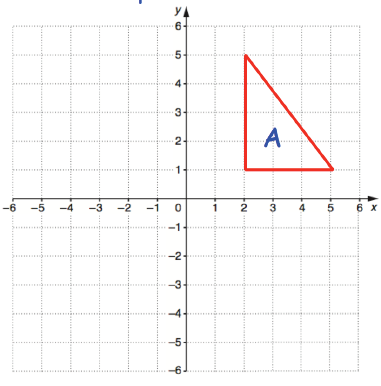 Positive-Up
Negative - Down
B
B
A
An enlargement changes the size of an image using a scale factor from a given point.
A
B
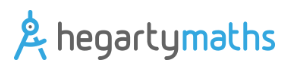 Key Words 
Translation
Enlargement
Scale factor
Centre
Positive
Negative
Describe the single transformation you see on each coordinate grid from A to B:
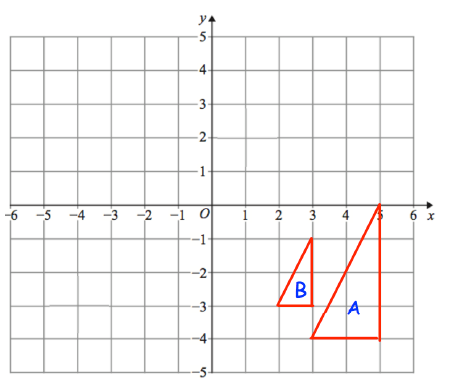 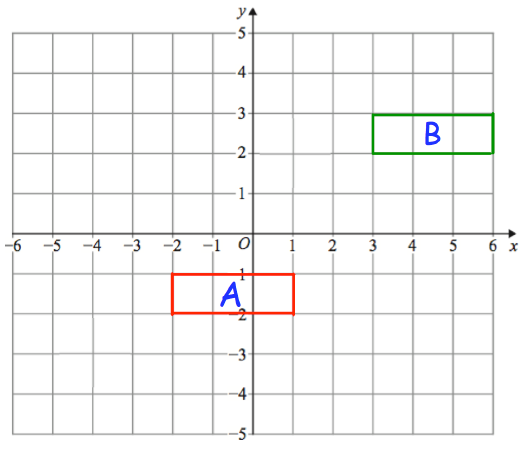 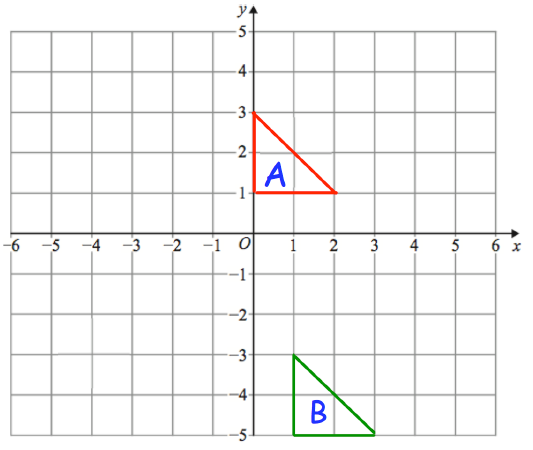 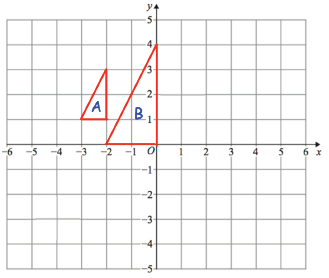 637,638,650, 642-645, 651